Support Vector Machine-Part II
Jayanta Mukhopadhyay
Dept. of Computer Science and Engg.
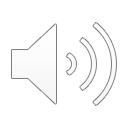 The non-separable case:Soft margin hyperplane
Classes may not be linearly separable.






Use of slack variable, {st}, t=1,2,..N
x2
x1
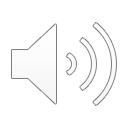 Slack variable to define soft margin
2/||w||
x2
g2(x)= wTx+w0+1=0
Soft-margin hyperplane
s
g1(x)= wTx+w0-1=0
x1
To maximize margin, minimize ||w||.
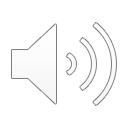 To minimize ||w||2/2 subject to rt(wTxt+w0) > +1-st for all t
Constraints withSoft margin hyperplanes
Use of slack variable, {st}, t=1,2,..N to define constraints.
rt(wTxt+w0) > 1- st for all t
0 < st  < 1, xt correctly classified.
If st >1, xt  misclassified.
#[st >1]: Number of misclassified points.
#[st >0]: Number of non-separable points.
Soft error= Σt st
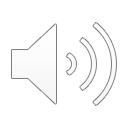 Optimization problem
Add penalty term for soft error to define the objective function for minimization.
Lp= ||w||2/2 + C Σt st 
subject to rt(wTxt+w0) > 1- st for all t
C is the penalty factor.



μt are the new Lagrange parameters to guarantee that st > 0.
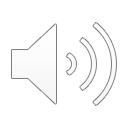 Optimization problem
Primary problem:





Dual problem:
Subject to:
as st > 0
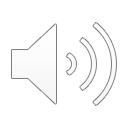 and
The solution
The same quadratic optimization technique to be used.
The support vectors have
Out of them whose values are less than C are used for deriving w0. 
w0=rt-wTxt 
Take average.
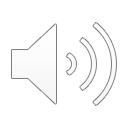 Projecting to higher dimensional space
May make them linearly separable!
φ2(x)
x2
φ1(x)
x1
φ3(x)
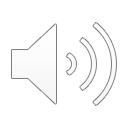 Basis functions
Solving by projecting to a high-dimensional space.
z= φ(x), where zj= φj(x), j=1,2,..,k
g(z) = wTz
Assume z1=1 (for taking care of the constant term  w0 as used previously).
g(x) = Σjwj φj(x)
No guarantee that the classes are linearly separable in the space of basis functions.
Similar optimization problem:
Lp= ||w||2/2 + C Σt st 
subject to rtwT φ (xt) > 1- st for all t
C is the penalty factor.
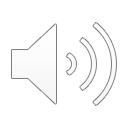 Primal-Dual problems
Primal problem:
To minimize w.r.t w



Dual problem

Subject to
K(xt,xs)
Kernel function
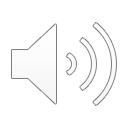 and
Kernel machines
Discriminant function




No need to compute with basis functions and also performing dot products with z.
Gram matrix: The matrix of kernel values K, where Kt,s=K(xt,xs)
Should be symmetric and +ve semidefinite.
To be provided.
A real symmetric nxn matrix M is +ve semidefinite iff zTMz>0 for any non-zero z in Rn.
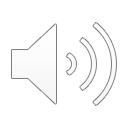 Vectorial kernel functions
Polynomials of degree q
K(xt,x)=(xTxt+1)q
Radial basis functions
K(xt,x)=exp[-||x-xt||2/(2s2)]
Mahalanobis kernel function
K(xt,x)=exp[-(x-xt)TS-1(x-xt)/2]
Distance function based
K(xt,x)=exp[-D(x,xt) /(2s2)]
Sigmoidal function: K(xt,x)=tanh(2xTxt+1)
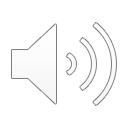 A typical example:
Decision Boundaries of Quadratic Kernel in 2D:
K(x,y)=(xTy+1)2
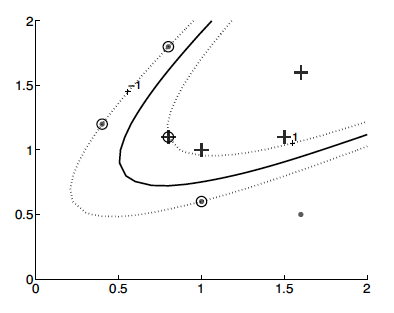 Circled instances are support vectors.
No need to compute φ(x).
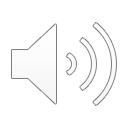 Courtesy: “Introduction to Machine” Learning by Ethem Alpaydin (Chapter 13, Fig. 13.4)
Defining kernels
May be defined between a pair of objects flexibly. 
without using any closed functional form.
A few examples
Number of shared words of two documents.
Edit distance between two strings.
Number of shared paths between two graphs.
Empirical definition of a kernel matrix on training samples.
The same principle applicable for designing SVM for classifying such objects.
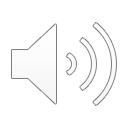 Summary
SVM provides maximum margin based linear discrimination for two linearly separable classes.
Generalizes to non-separable classes by using slack variables.
Use of basis functions to map non-separable classes to separable in a higher dimensional space.
Computation becomes simple and efficient with kernel functions.
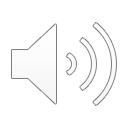 Thank you!
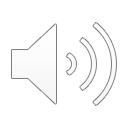